Luchtwegen deel 2
Voor we beginnen
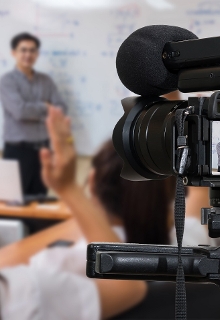 Welkom.
Vorige keer?
https://www.youtube.com/watch?v=gplA6pq9cOs
Theorie longen
Opdrachten maken
Kahoot longen
programma
Longen 
Luchtpijp
Bronchiën
Longblaasjes
Zuurstof
Longvlies
Opdrachten  

Leerdoelen:
Ik kan de weg beschrijven die ingeademde lucht neemt, met alle onderdelen.
Ik kan schematisch tekenen hoe zuurstof via het longepitheel in ons bloed komt.
Ik beschrijf een longziekte en het effect ervan binnen mijn werkveld.
Longen
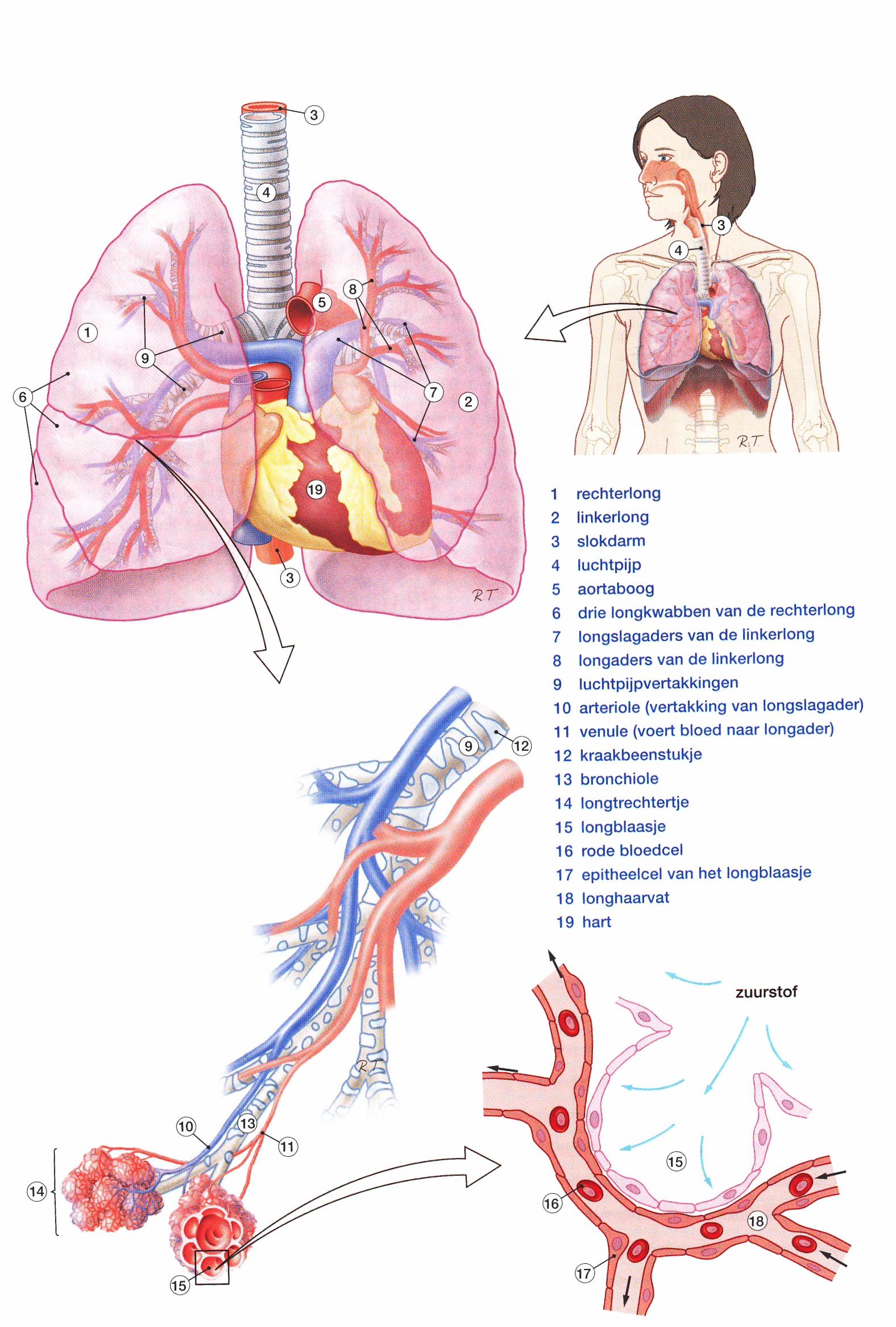 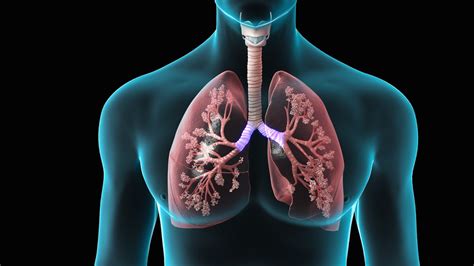 luchtpijp
Trachea
Strottenhoofd
Trilhaar – functie?
Hoofdbronchiën
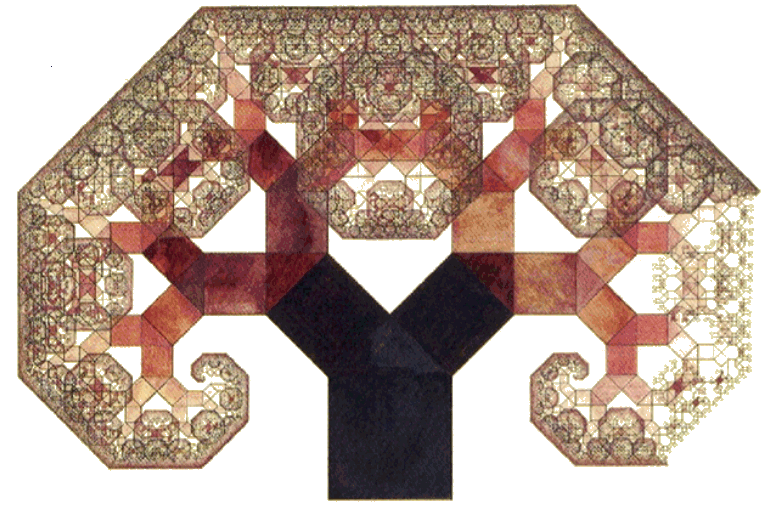 Bronchiën
Hoofdbronchiën
Vertakking – kwabben
Bronchiolen
Gladde spieren 
Kraakbeen
trilhaarepitheel
Longblaasje
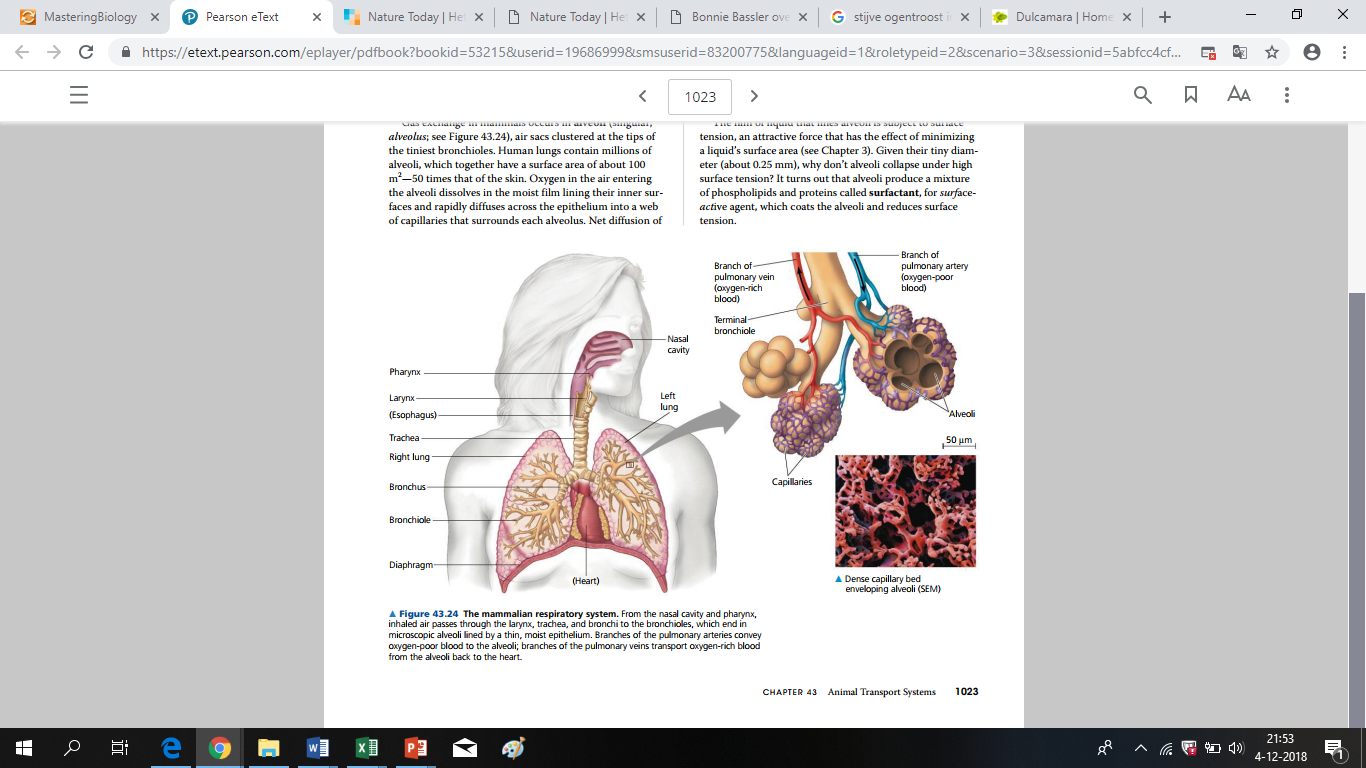 Bronchiolen – longtrechtertje 
Alveolen
900 miljoen
Pearson; Biology A Global Approach
O2 – CO2
Diffusie
Laag  hoog 
Tekening bord
Zuurstof voorziening bronchiën
Arteriale bronchiales
Venea bronchiales
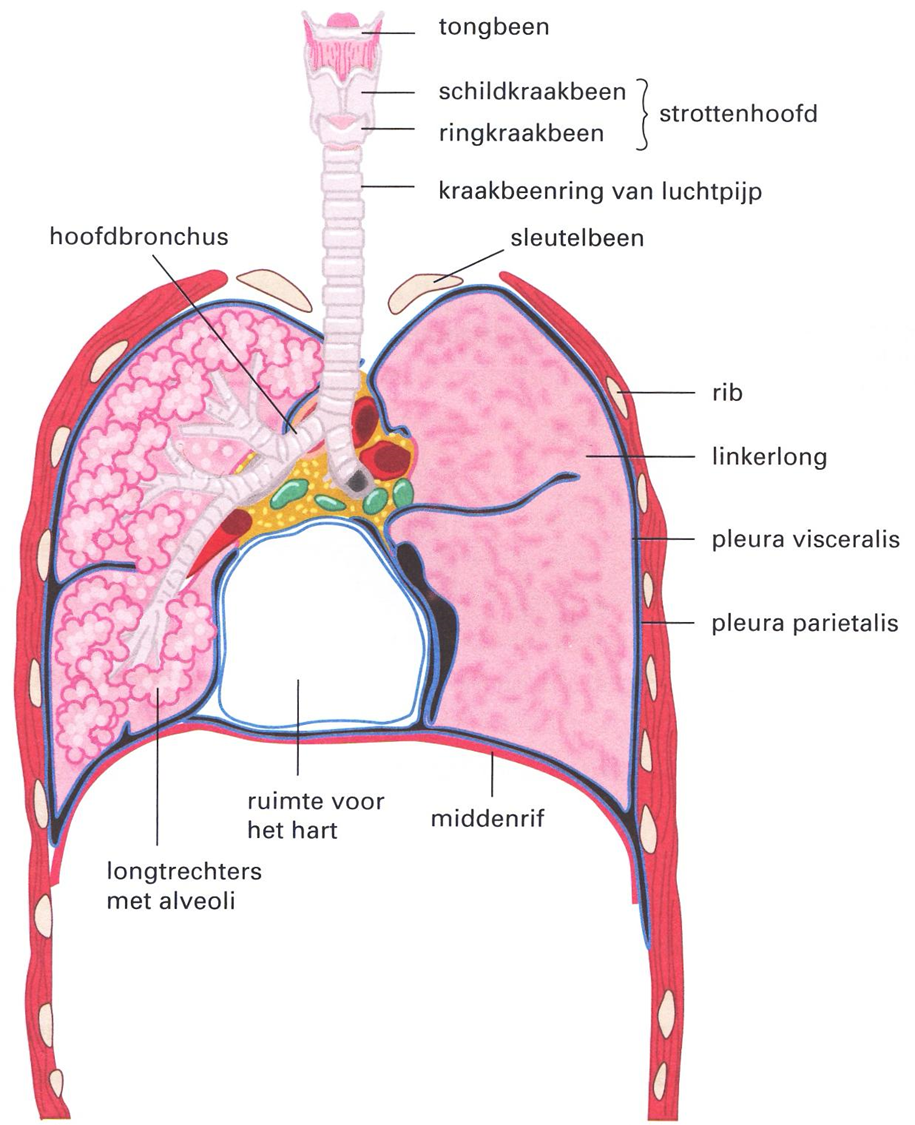 Longvlies
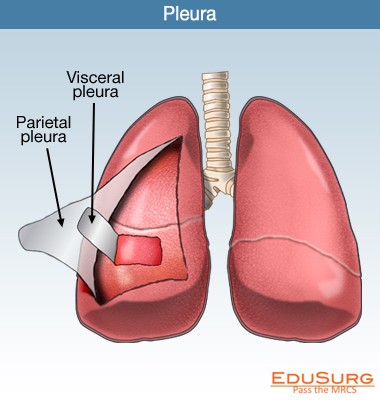 Pleura 
Apart 
Binnen en buiten
Longblad 
Borstvlies
Pleuraholte & pleuravocht 
Longpoort – longhilus 
pleurasinus
Respiratie = ademhaling

Inademing  = inspiratie
Uitademing = expiratie

2 manieren van ademhalen:
Buikademhaling
Borstademhaling
Inademen
Buikademhaling  aanspannen middenrif

Borstademhaling  aanspannen uitwendige 				   tussenribspieren				 hulpademhalingspieren 				   bij diepe inademing

Inademen is actief proces, spieren spannen aan  kost energie!
Spieren in de hals en schoudergordel
Uitademen
Buikademhaling   middenrif ontspant
Borstademhaling  uitwendige 							tussenribspieren ontspannen
Rustig uitademen kost geen energie spieren ontspannen!

Uitzondering geforceerd uitademen 
		buikspieren en inwendige tussenribspieren 	spannen aan
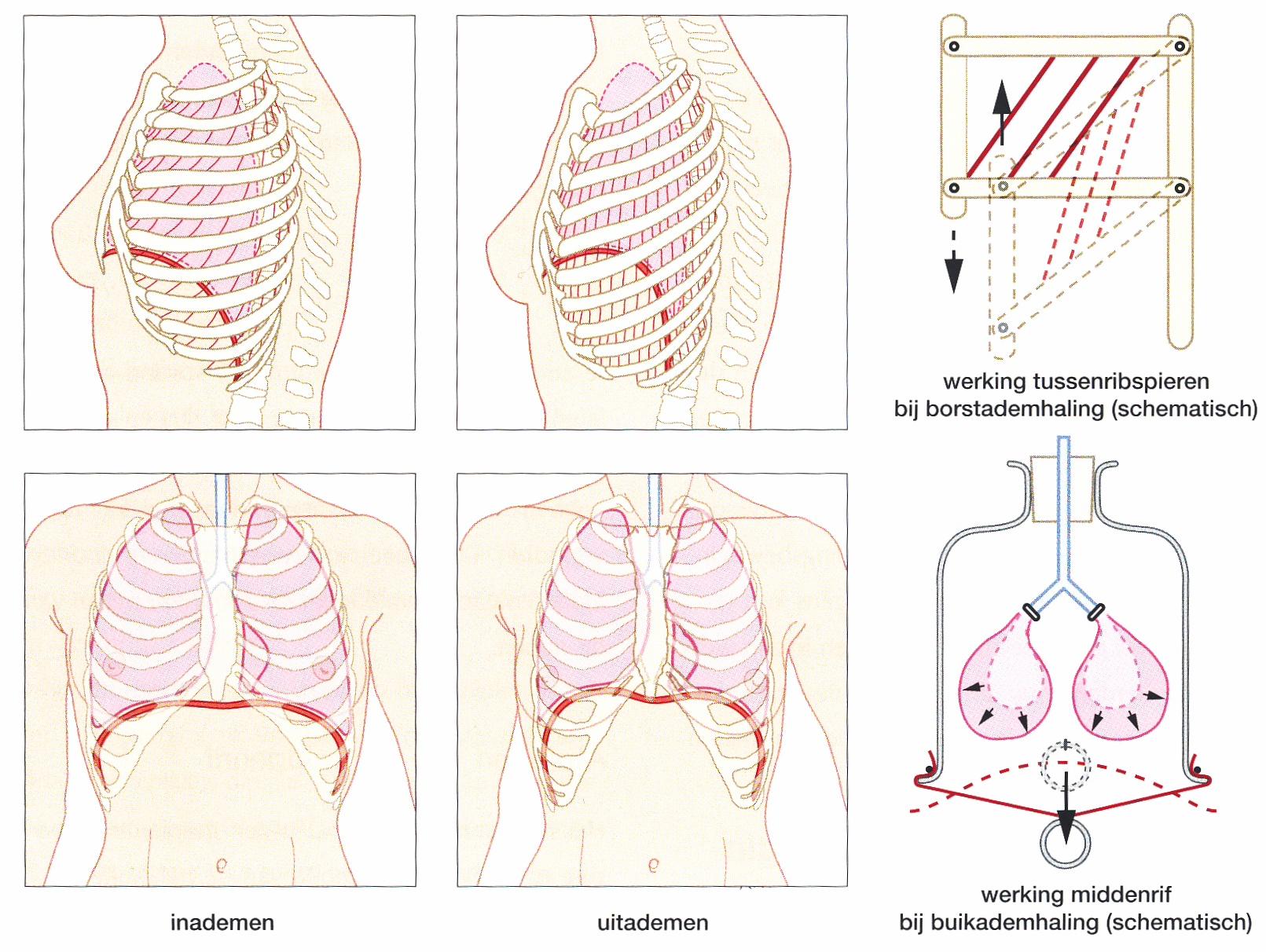 Ademcentrum
Groep cellen in hersenstam
Regelt de ademhaling
Reageert op koolstofdioxide in het bloed (nauwelijks op zuurstof!)

Krijgt info van aorta/halsslagader, daar zitten chemoreceptoren
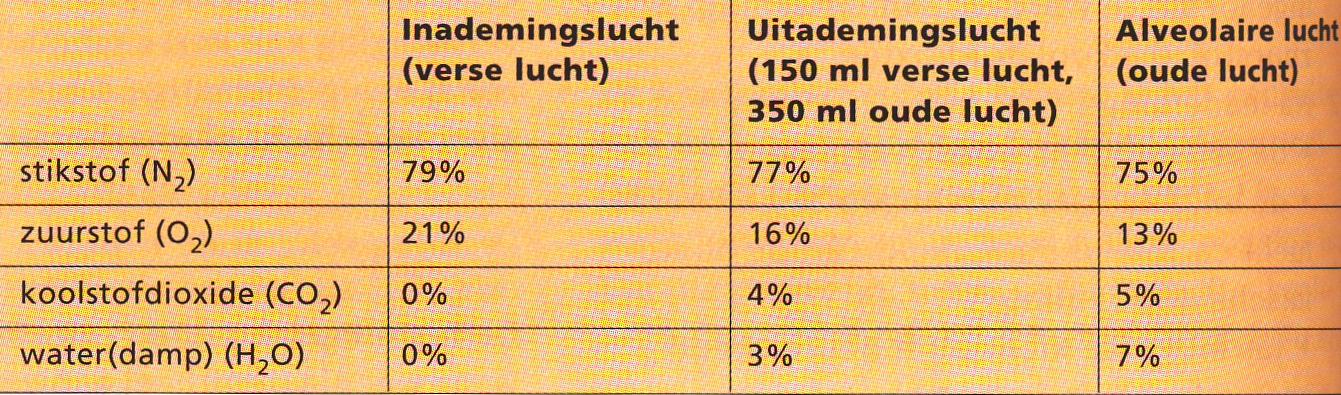 Luchtsamenstelling
Ademfrequentie  hoe vaak je per minuut ademhaalt  15x in rust

Ademminuutvolume (AMV)
	 hoeveelheid lucht die je per minuut inademt(of uitademt)
	 meet je met spirometer
	 7,5 tot 100 liter
Ademfrequentie
Onderbreken ademautomatisme
Zuchten
Geeuwen
Slikken
Niezen
Hoesten
Hikken
Braken
persen
Longziekten
Longziekten
COPD
Longontsteking 
Hooikoorts
Astma
Longembolie 
Bronchitis
Taaislijmziekte 
Klaplong
Wat is de ziekte?
Hoe wordt hij veroorzaakt?
Hulpmiddelen.
Wat kan dit betekenen voor de tandartspraktijk?